執行方式
function
等
效
程式區塊
程式區塊
執行區2
執行區2
A
A
返回
執行區1
執行區1
等效執行方式
function
等
效
程式區塊
程式區塊
執行區2
執行區2
A
A
返回
執行區1
執行區1
等效執行方式
function
cout << "Input a number:";cin >> x;
x=absolute(x);cout << "|x|=" << x;int absolute(int a){If(a<0)
     a=a*-1;return(a);
}
程式區塊
程式區塊
cout << "Input a number:";cin >> x;
If(x<0)
     x=x*-1;cout << "|x|=" << x;
執行區2
執行區2
A
A
執行區1
返回
執行區1
等效執行方式
function
cout << "Input a number:";cin >> x;
x=absolute(x);cout << "|x|=" << x;int absolute(int a){If(a<0)
     a=a*-1;return(a);
}
程式區塊
程式區塊
cout << "Input a number:";cin >> x;
If(x<0)
     x=x*-1;cout << "|x|=" << x;
執行區2
執行區2
A
A
執行區1
返回
執行區1
使用理由 1 可讀性
function
cout << "Input a number:";cin >> x;
x=absolute(x);cout << "|x|=" << x;int absolute(int a){If(a<0)
     a=a*-1;return(a);
}
程式區塊
程式區塊
cout << "Input a number:";cin >> x;
If(x<0)
     x=x*-1;cout << "|x|=" << x;
執行區2
執行區2
A
A
執行區1
返回
執行區1
使用理由 2 維護性
function
cout << "Input a number:";cin >> n;
s=sum(n);………………
a=sum(n);
………………
b=sum(n);int absolute(int n){int s;for(i=1;i<n;i++)
     s=s+i;
return(s);
}
程式區塊
程式區塊
cout << "Input a number:";cin >> x;
for(i=1;i<n;i++)
     s=s+i;
………….
for(i=1;i<n;i++)
     a=a+i;………….
for(i=1;i<n;i++)
     b=b+i;
執行區2
執行區2
A
A
執行區1
返回
執行區1
使用理由 3 減少程式碼
function
減少打字時間，減少打錯機率，降低疲勞度
cout << "Input a number:";cin >> n;
s=sum(n);………………
a=sum(n);
………………
b=sum(n);int absolute(int n){int s;for(i=1;i<n;i++)
     s=s+i;
return(s);
}
程式區塊
程式區塊
cout << "Input a number:";cin >> x;
for(i=1;i<n;i++)
     s=s+i;
………….
for(i=1;i<n;i++)
     a=a+i;………….
for(i=1;i<n;i++)
     b=b+i;
執行區2
執行區2
A
A
執行區1
返回
執行區1
類型 (傳值呼叫)
function
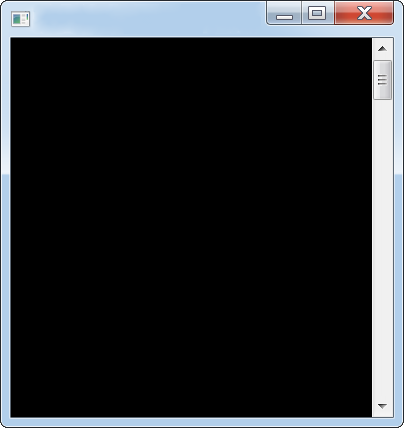 int main(){   int x;   cout << "Input a number:";   cin >> x;
   f(x);   cout << "x=" << x << endl;
   return(0);}void f(int a){   a=a+1;}
Input a number:
x
類型 (傳值呼叫)
function
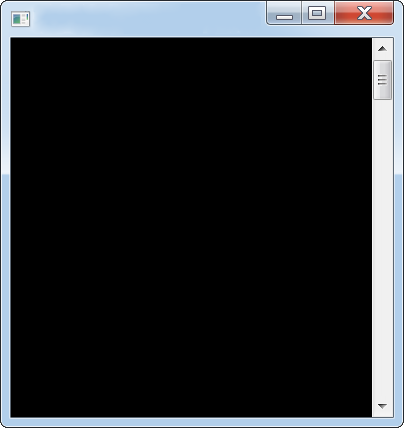 int main(){   int x;   cout << "Input a number:";   cin >> x;
   f(x);
   cout << "x=" << x << endl;   return(0);}void f(int a){   a=a+1;}
Input a number:
3
x
類型 (傳值呼叫)
function
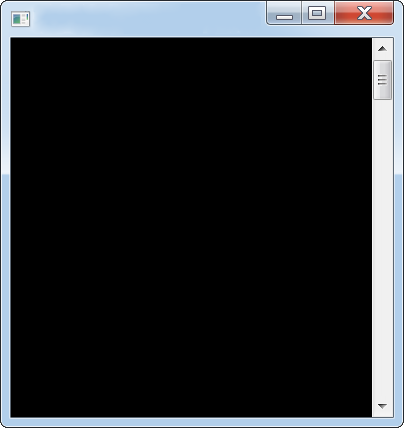 int main(){   int x;   cout << "Input a number:";   cin >> x;
   f(x);
   cout << "x=" << x << endl;   return(0);}void f(int a){   a=a+1;}
Input a number:
3
x
a
類型 (傳值呼叫)
function
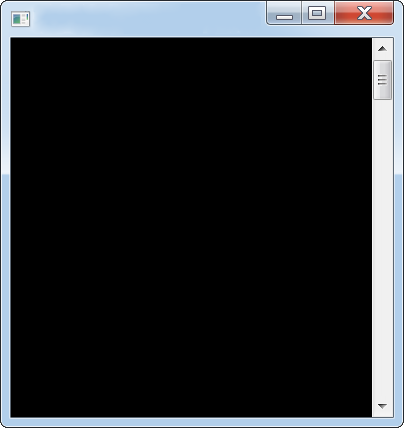 int main(){   int x;   cout << "Input a number:";   cin >> x;
   f(x);
   cout << "x=" << x << endl;   return(0);}void f(int a){   a=a+1;}
Input a number:
3
x
a
類型 (傳值呼叫)
function
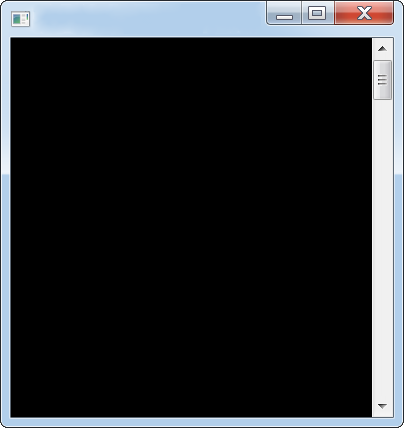 int main(){   int x;   cout << "Input a number:";   cin >> x;
   f(x);
   cout << "x=" << x << endl;   return(0);}void f(int a){   a=a+1;}
Input a number:
3
x=3
x
類型 (傳址呼叫)
function
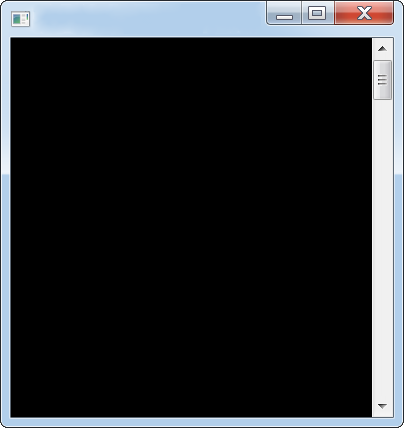 int main(){   int x;   cout << "Input a number:";   cin >> x;
   f(&x);
   cout << "x=" << x << endl;   return(0);}void f(int *a){   *a=*a+1;}
Input a number:
x
類型 (傳址呼叫)
function
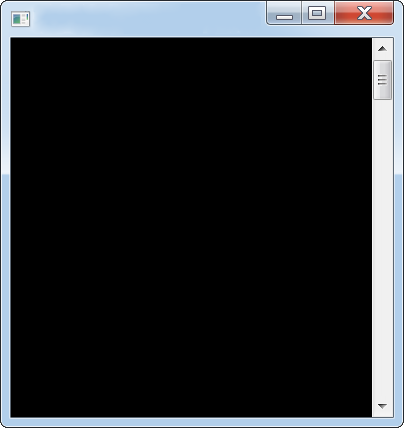 int main(){   int x;   cout << "Input a number:";   cin >> x;
   f(&x);
   cout << "x=" << x << endl;   return(0);}void f(int *a){   *a=*a+1;}
Input a number:
3
x
類型 (傳址呼叫)
function
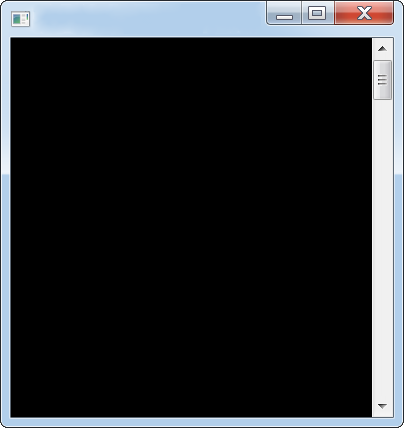 int main(){   int x;   cout << "Input a number:";   cin >> x;
   f(&x);
   cout << "x=" << x << endl;   return(0);}void f(int *a){   *a=*a+1;}
Input a number:
3
x
*a
類型 (傳址呼叫)
function
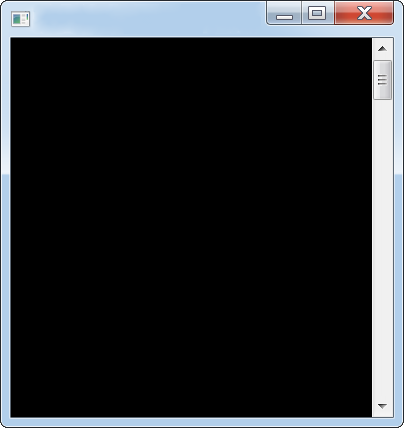 int main(){   int x;   cout << "Input a number:";   cin >> x;
   f(x);
   cout << "x=" << x << endl;   return(0);}void f(int *a){   *a=*a+1;}
Input a number:
3
x
a
類型 (傳址呼叫)
function
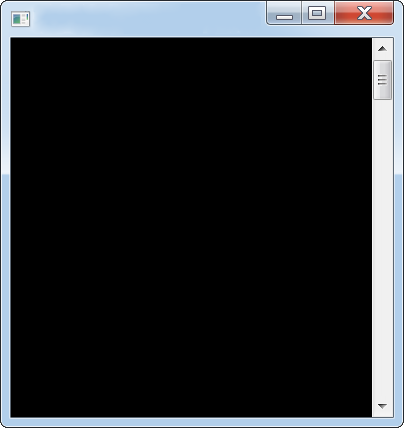 int main(){   int x;   cout << "Input a number:";   cin >> x;
   f(&x);
   cout << "x=" << x << endl;   return(0);}void f(int *a){   *a=*a+1;}
Input a number:
3
x=4
x
類型 (傳參考呼叫)
function
C++才有
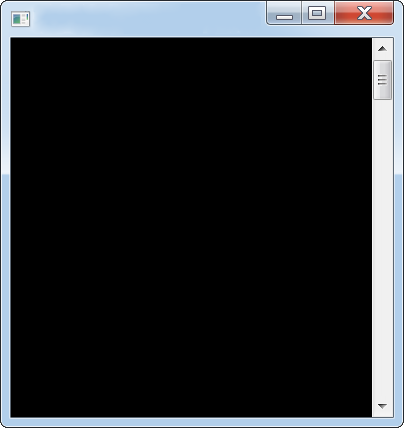 int main(){   int x;   cout << "Input a number:";   cin >> x;
   f(x);
   cout << "x=" << x << endl;   return(0);}void f(int &a){   a=a+1;}
Input a number:
x
類型 (傳參考呼叫)
function
C++才有
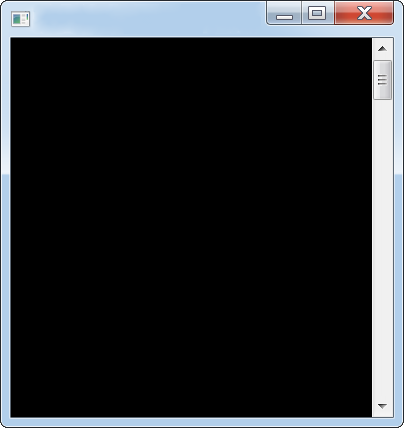 int main(){   int x;   cout << "Input a number:";   cin >> x;
   f(x);
   cout << "x=" << x << endl;   return(0);}void f(int &a){   a=a+1;}
Input a number:
3
x
類型 (傳參考呼叫)
function
C++才有
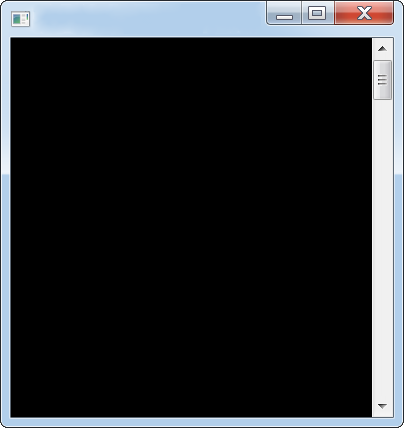 int main(){   int x;   cout << "Input a number:";   cin >> x;
   f(x);
   cout << "x=" << x << endl;   return(0);}void f(int &a){   a=a+1;}
Input a number:
3
a ,
x
類型 (傳參考呼叫)
function
C++才有
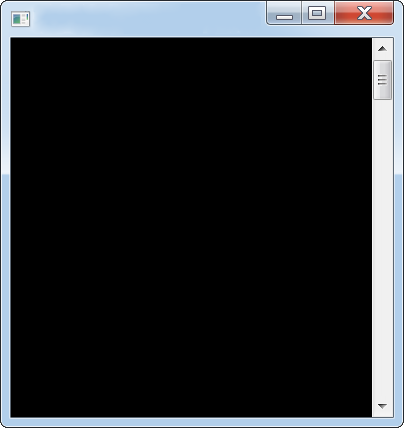 int main(){   int x;   cout << "Input a number:";   cin >> x;
   f(x);
   cout << "x=" << x << endl;   return(0);}void f(int *a){   a=a+1;}
Input a number:
3
a ,
x
類型 (傳參考呼叫)
function
C++才有
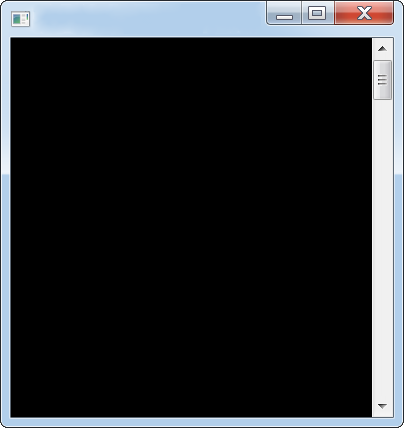 int main(){   int x;   cout << "Input a number:";   cin >> x;
   f(x);
   cout << "x=" << x << endl;   return(0);}void f(int *a){    a=a+1;}
Input a number:
3
x=4
x
謝謝收看
http://163.32.98.15/teacher/benme/cpp/